Альтернативные способы хранения данных
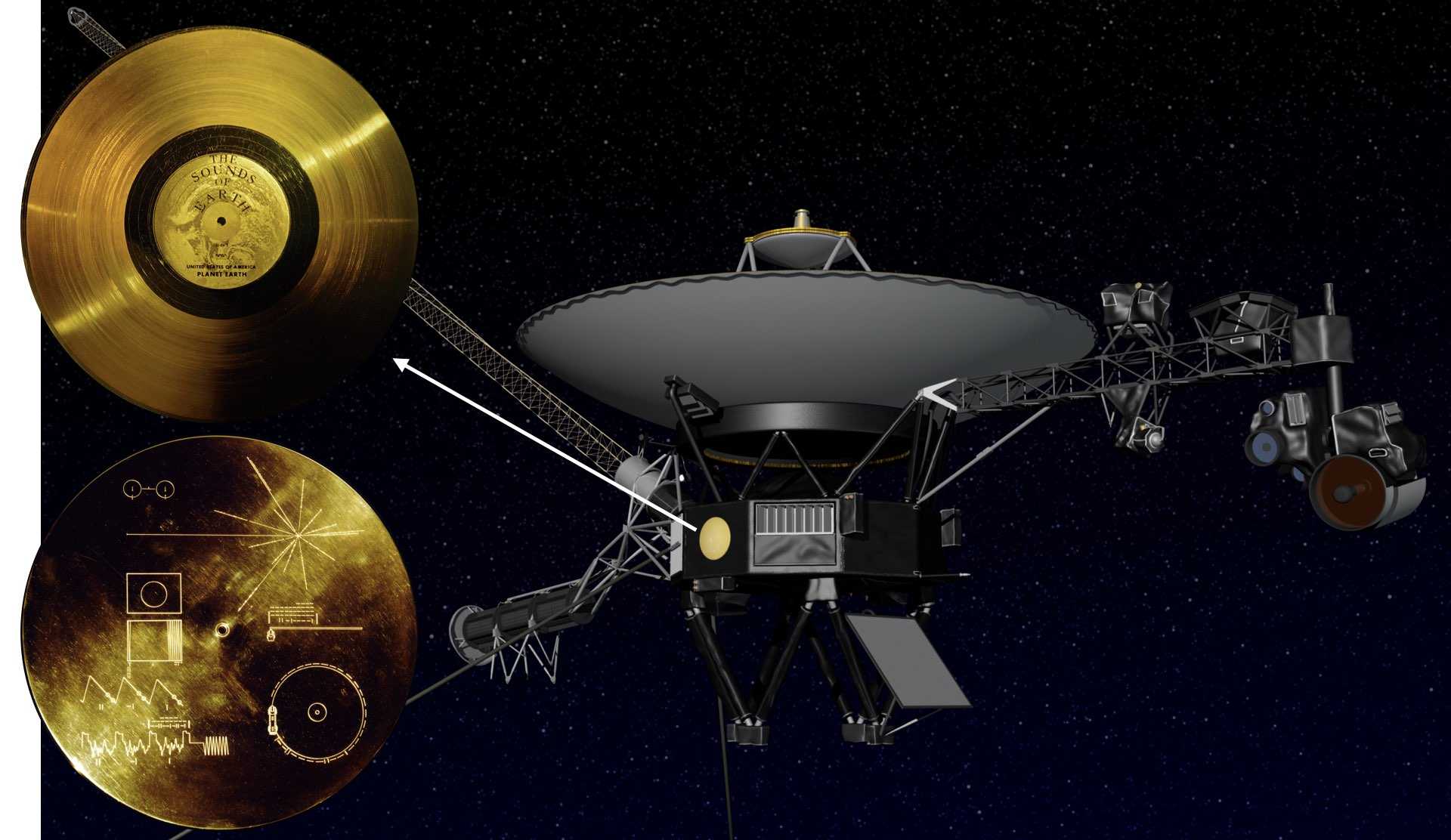 Золотая пластина
Кодирование в ДНК
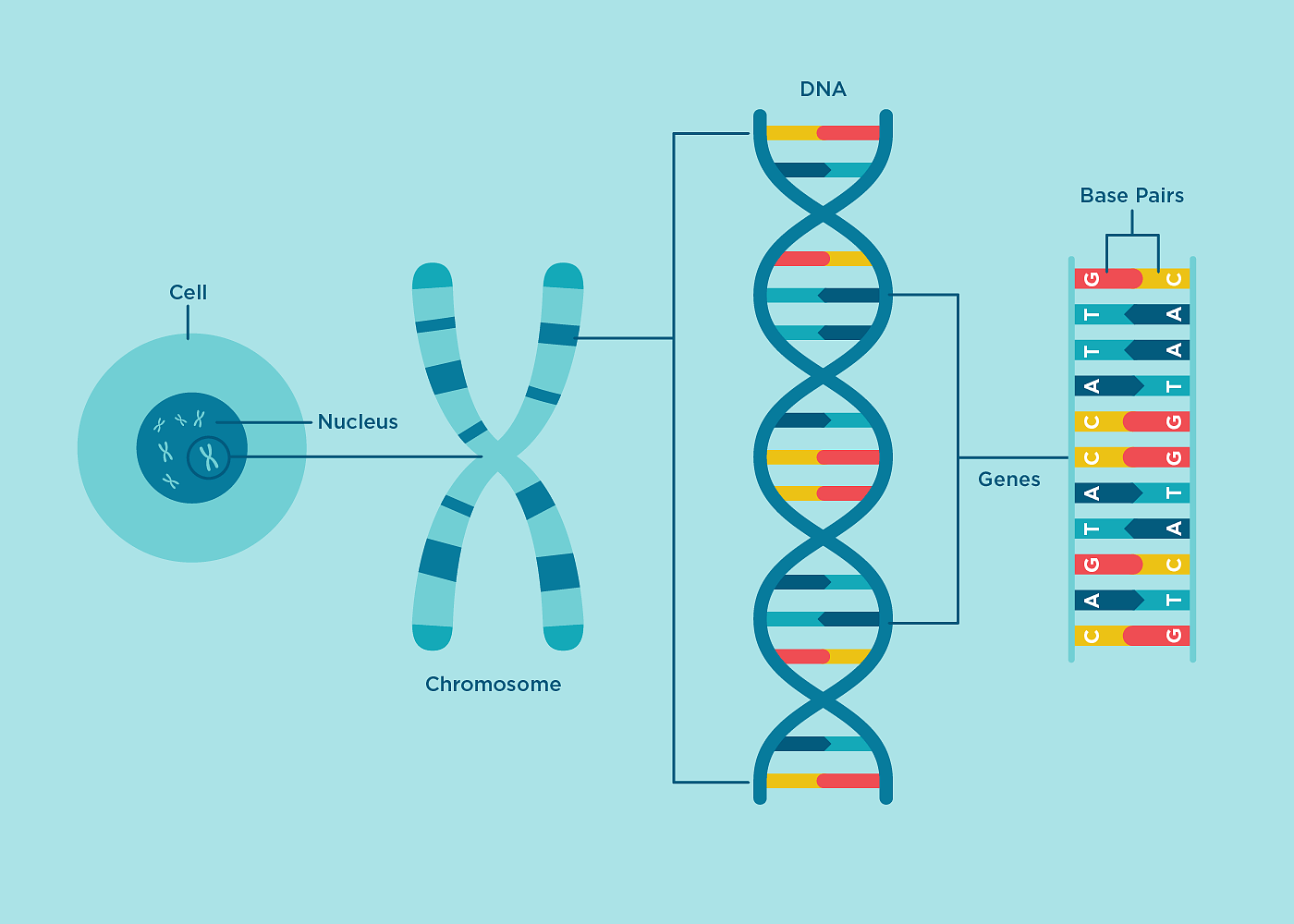 Кодирование в ДНК
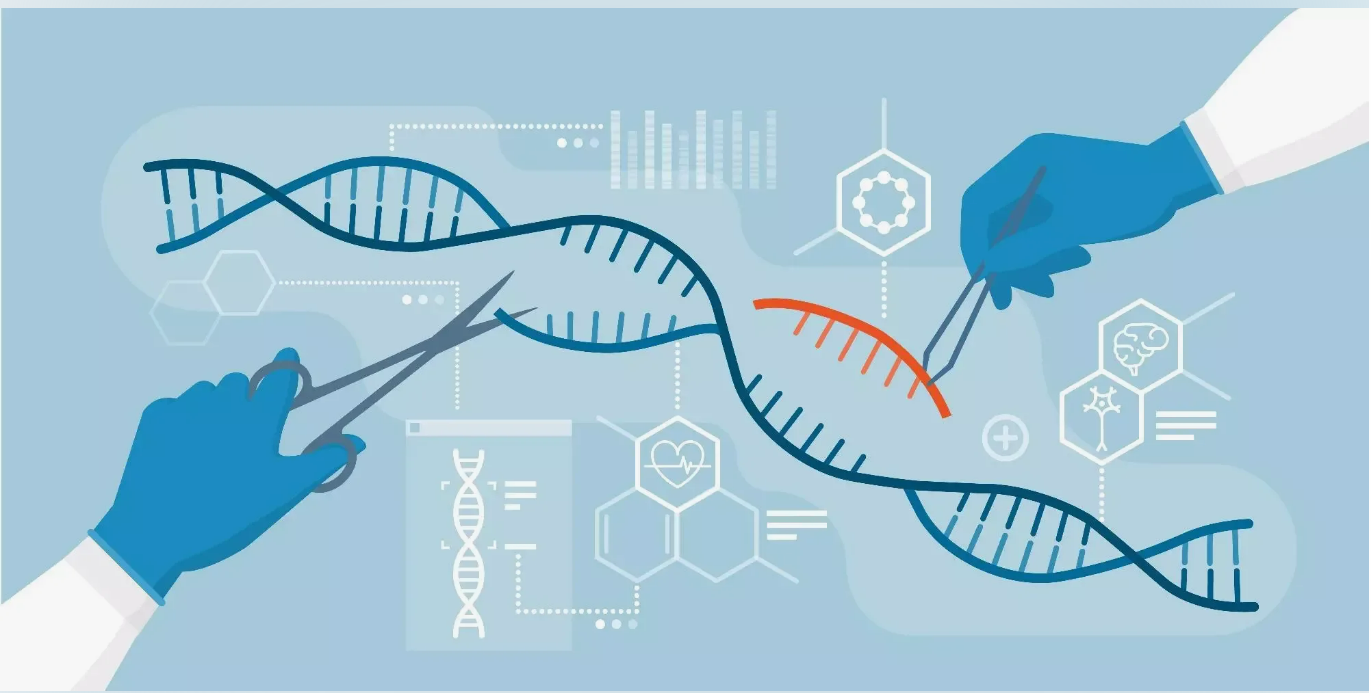 Кодирование в ДНК
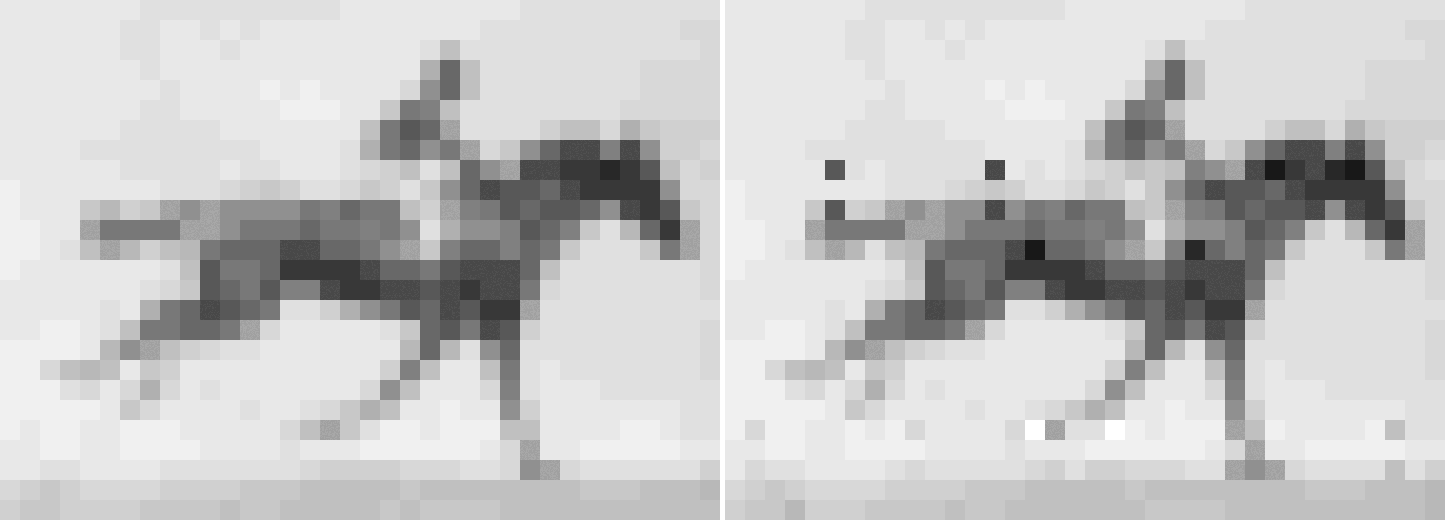 Кодирование в ДНК
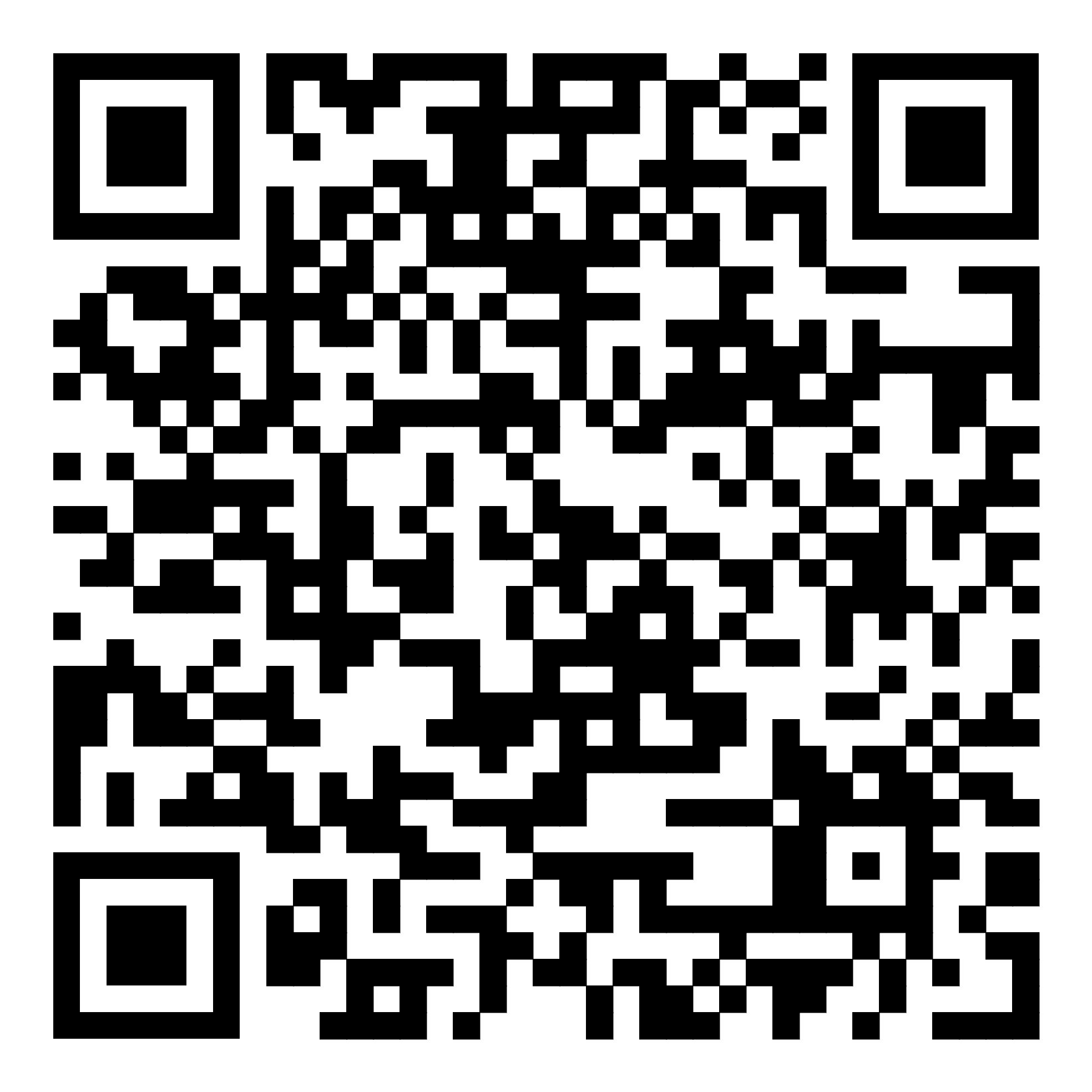 ДНК от Microsoft
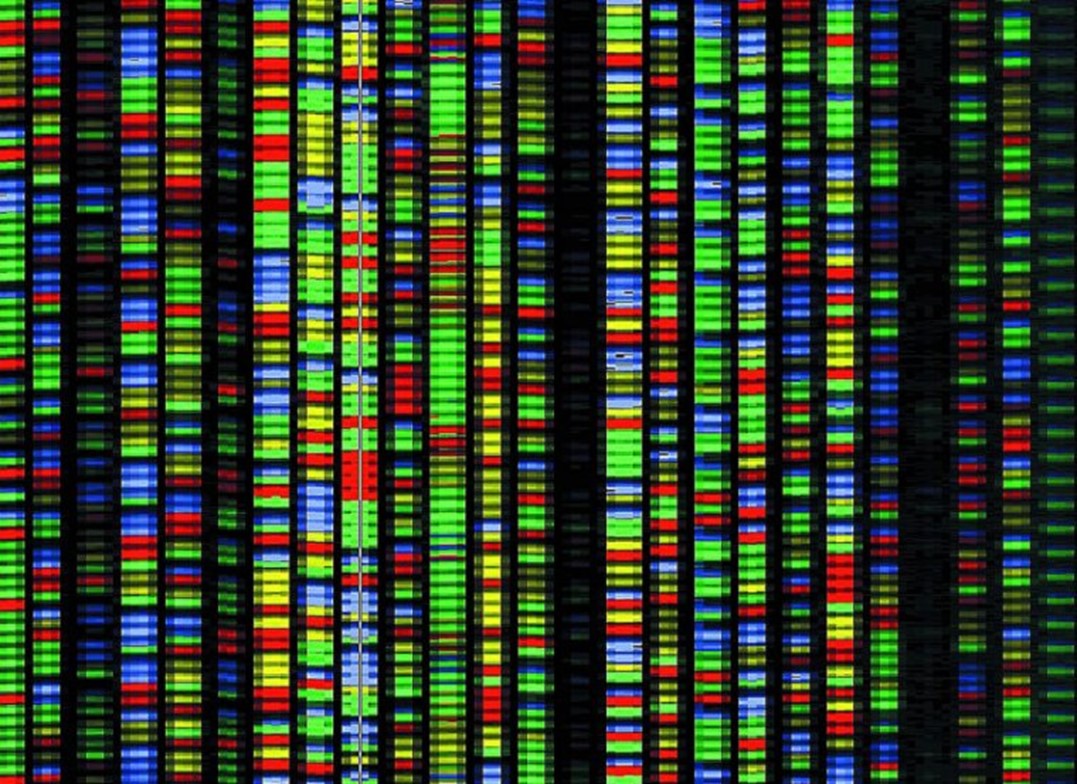 ДНК от Microsoft
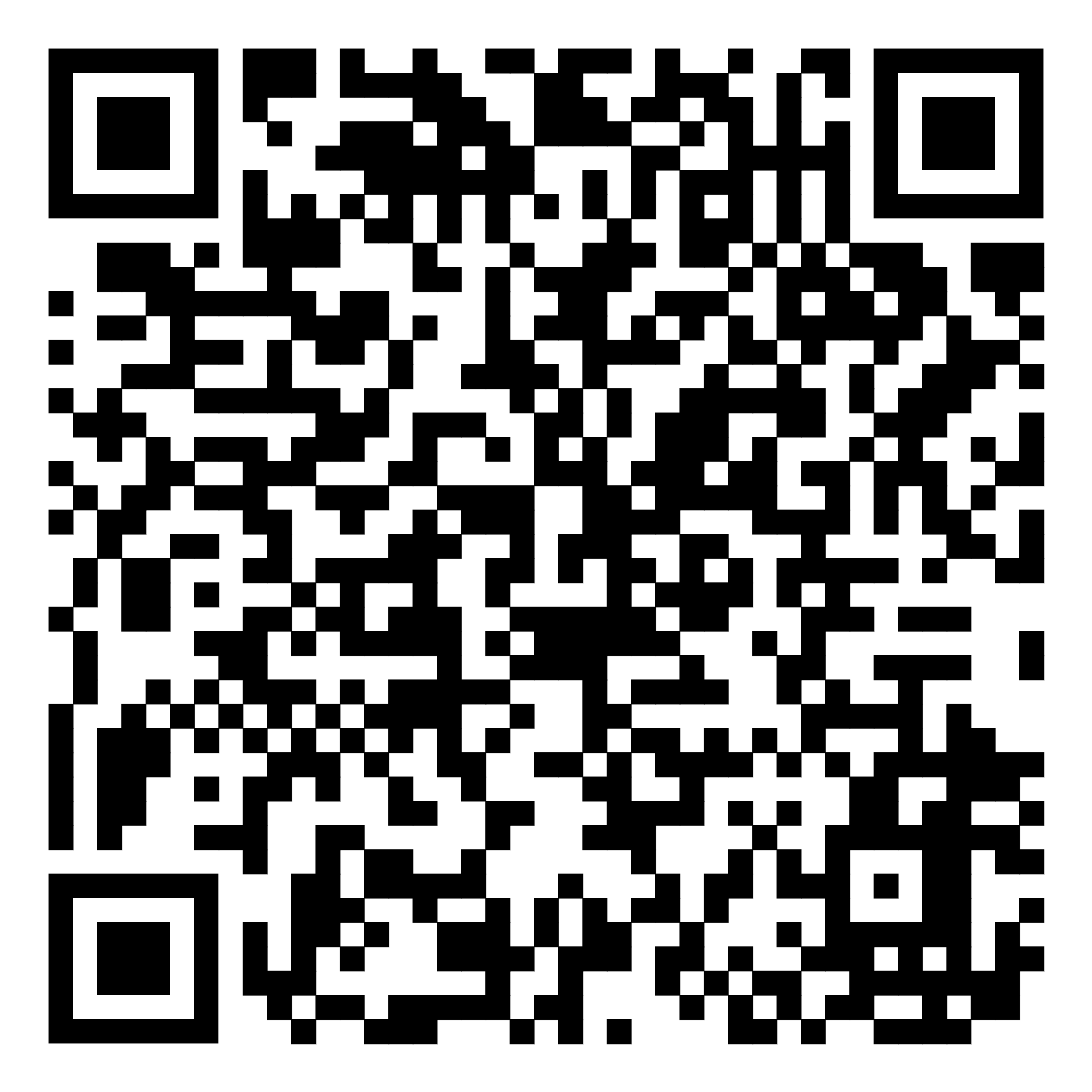 Кварцевые носители
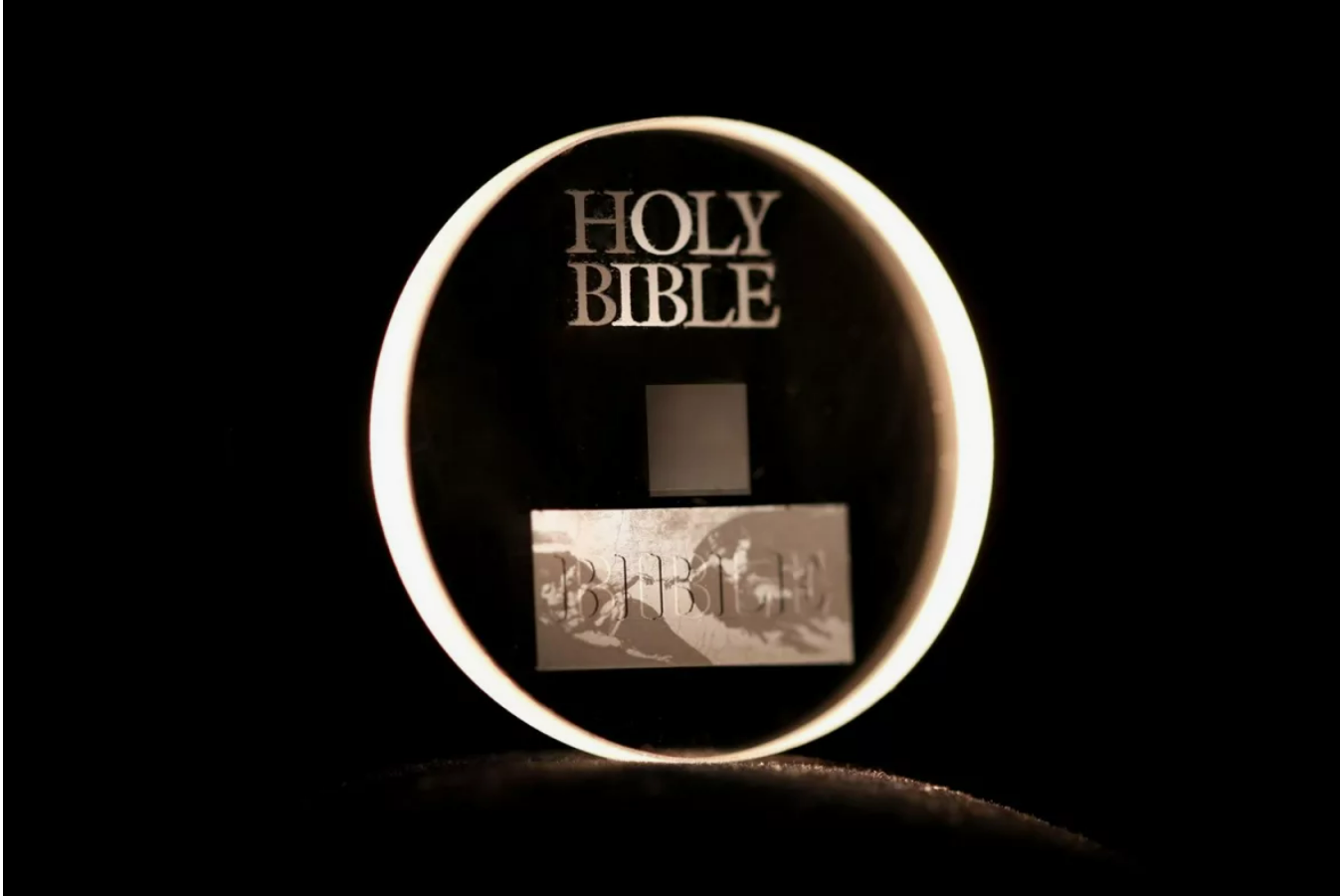 Кварцевые носители от Microsoft
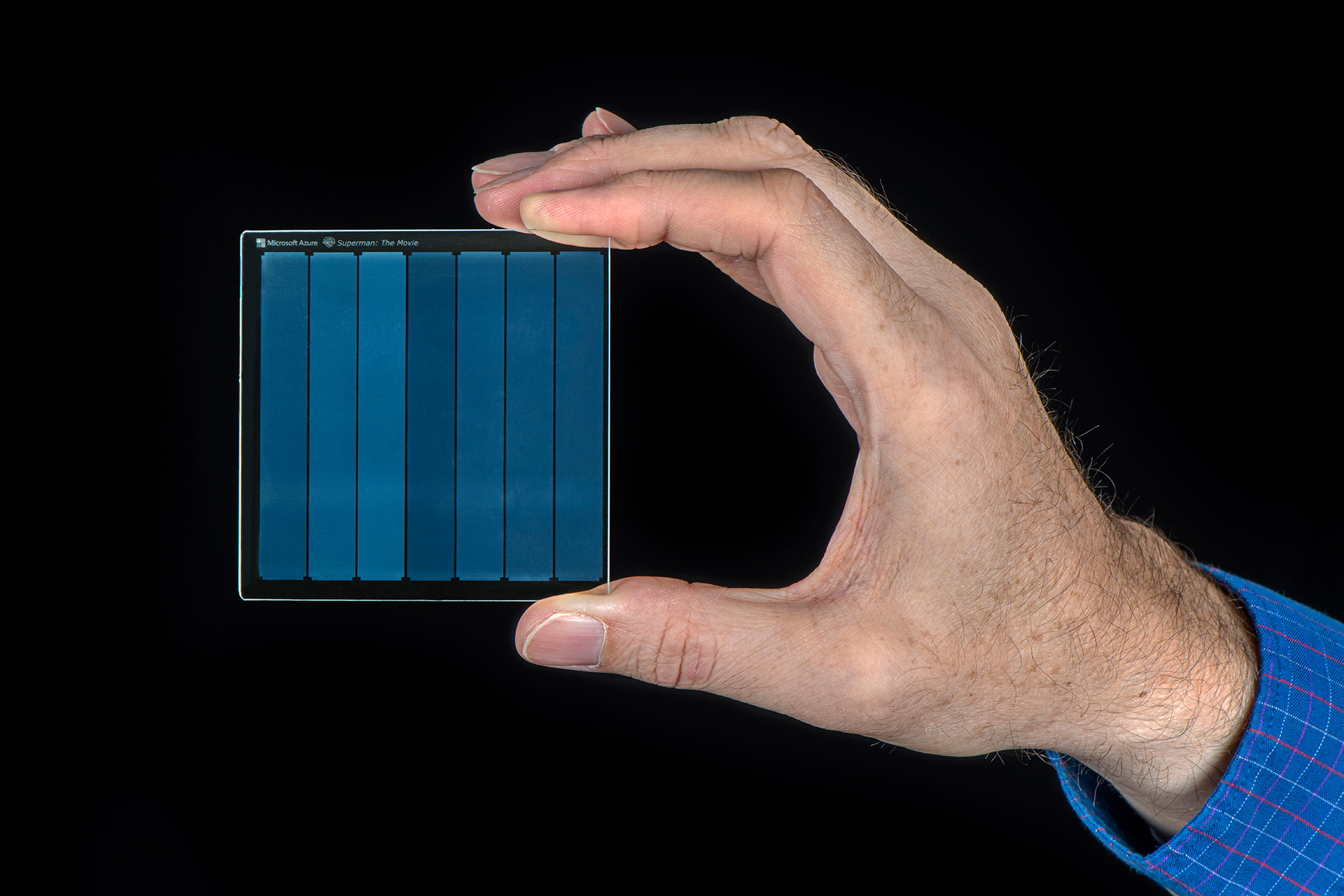 Кварцевые носители от Microsoft
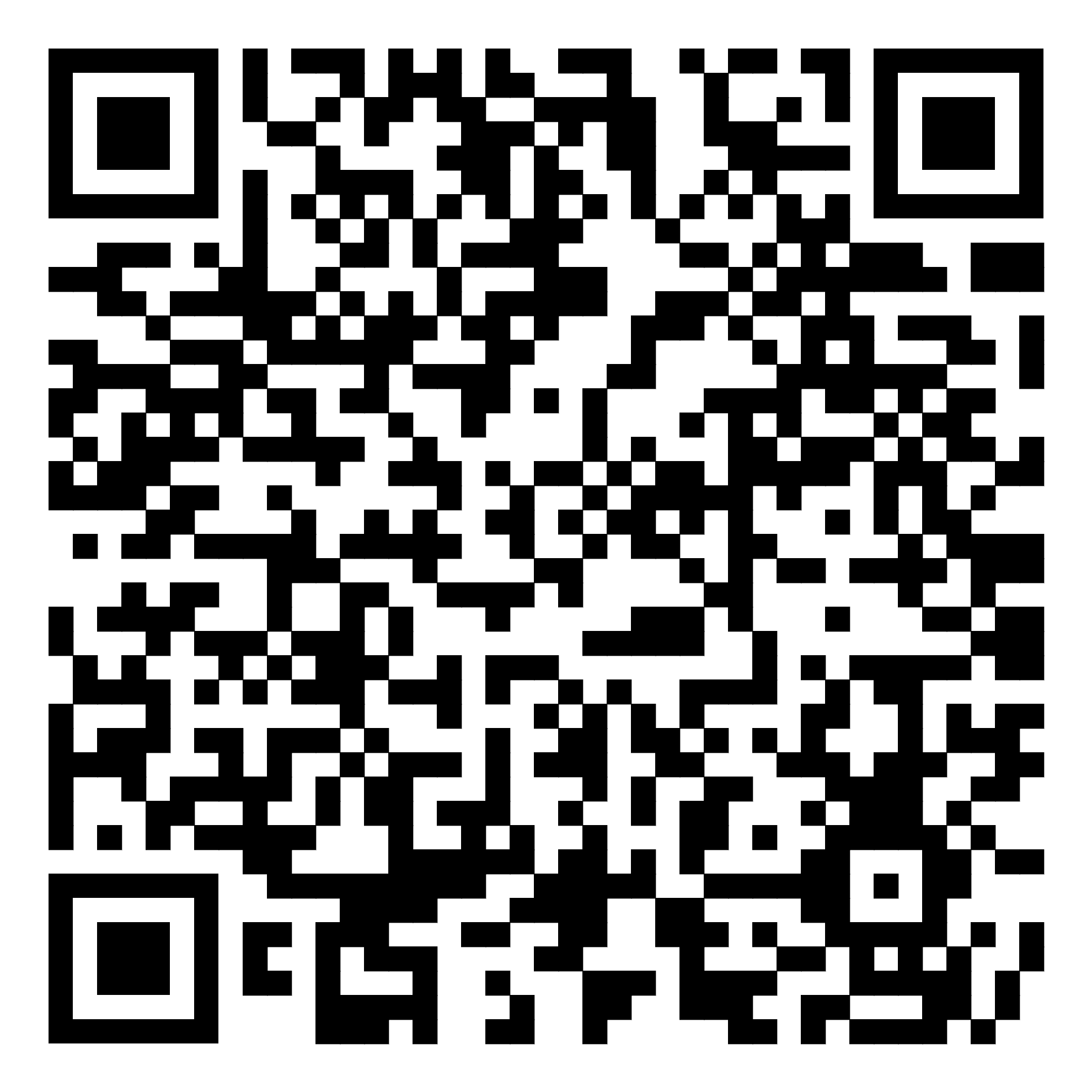 Спасибоза внимание!
Логинова Софья